Účetní schémata MS Dynamics NAV  RTC-základy
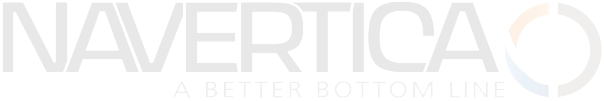 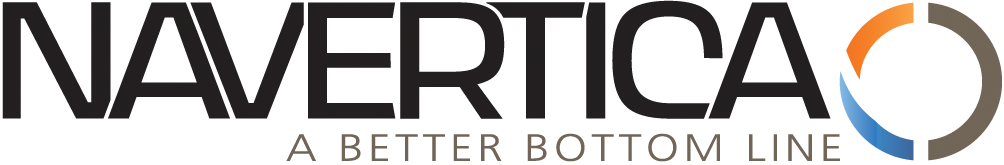 Basics of  Accounting Schedule design and use
Skorkovský 
16.4.2018 Brno ,Czech Republic
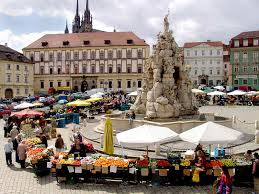 Účetní schéma (home study- v angličtině)
Benefits
User defined templates used to get reports
Programming services necessary to create required specific reports are not used – lower costs and faster access  to important data
You can use Account schedules to analyse figures in G/L accounts or to compare G/L entries with G/L budget entries
By employing user-defined rows and columns, you can decide exactly which figures you wish to compare and how !!
This means that you can create as many customized financial statements as you want without using the Report Designer. 
Accounting Schedules are use to create basic reports such as Profit and Loss Account (Income Statements), Balance Sheet, Cash Flow and VAT reporting system
Jméno schématu
(Hlavička)
Od data
Do data
Šablona sloupců
Sloupce
Řádky
Analýzy rozpočtu
Cash Flow  
MD Dal t 
……….
………..
DATA
Řádky šablony
Vybrané účty z účetní  osnovy
Nastavení (najít přes vyhledávací okono)
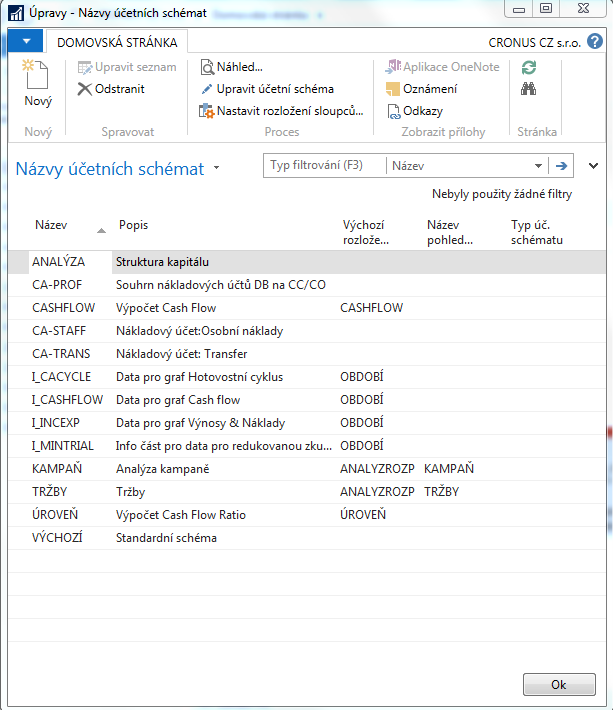 Editace vybraného 
schématu
4
Editace účetního schématu
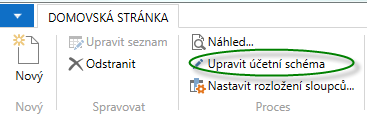 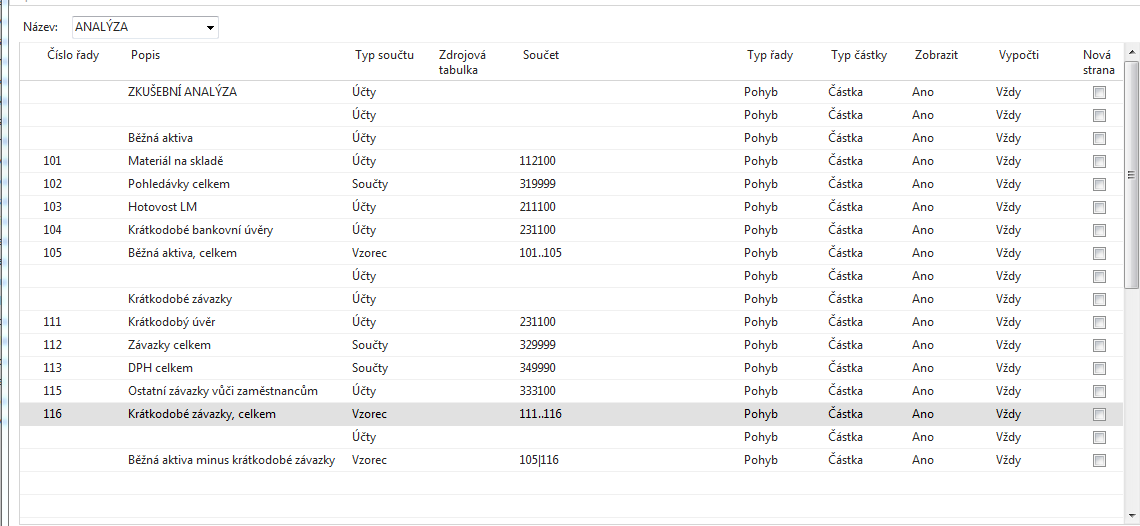 5
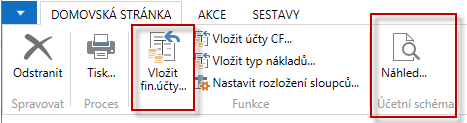 Výstup
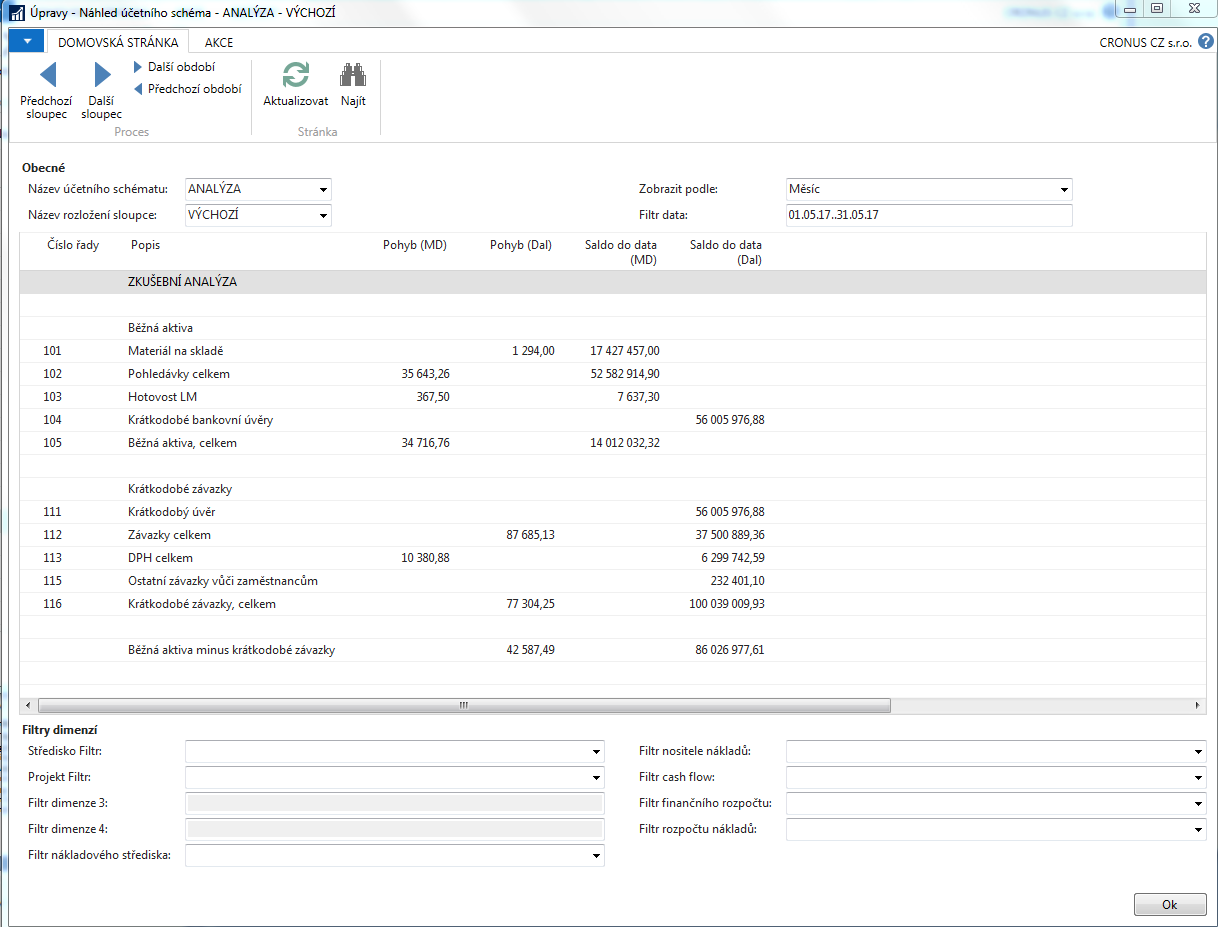 6
Terminology I.(English version) – bude komentováno česky vyučujícím
Row number – variable which can be changed by user.  It serves as a variable for Formulas
Totalling Type 
Posting Accounts: The total will be calculated from amounts in posting accounts in the chart of accounts.
Total Account :The total will be calculated from amounts in total and end-total accounts in the chart of accounts
Formula: The total will be calculated from amounts in other rows in the account schedule. You enter the formula in the Totalling field.
7
Zadání dat
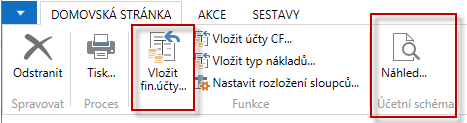 Vkládání účtu z hlavní knihy
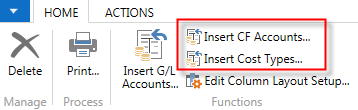 Insert either Cost Flow
Account OR  Cost Types
(BPH_PIS2)
Start náhledu (data z položek)
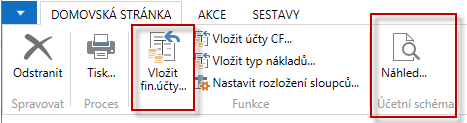 8
Vytvoření nového jednoduchého schématu
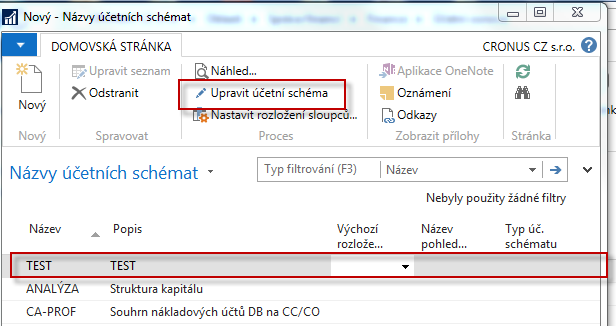 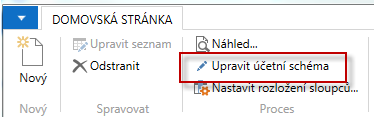 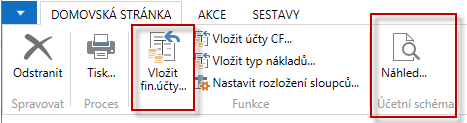 9
Vytvoření nového jednoduchého schématu- zdrojová data
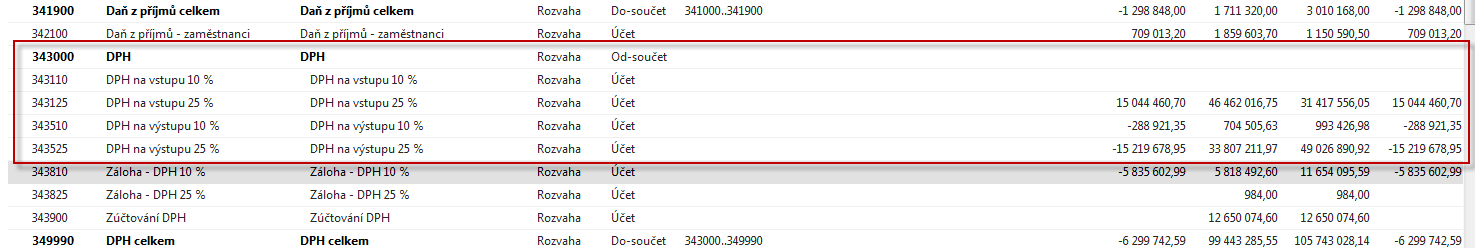 10
Vytvoření nového jednoduchého
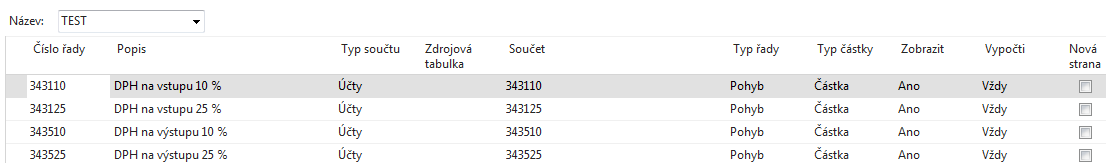 Pro zjednodušení změňte čísla řádků  !!! 
Noví řádky vložte s pomocí  Ctrl+Insert.
Viz další snímek
11
Před a po úpravě schématu
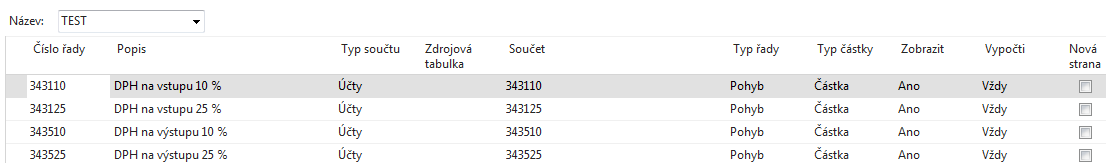 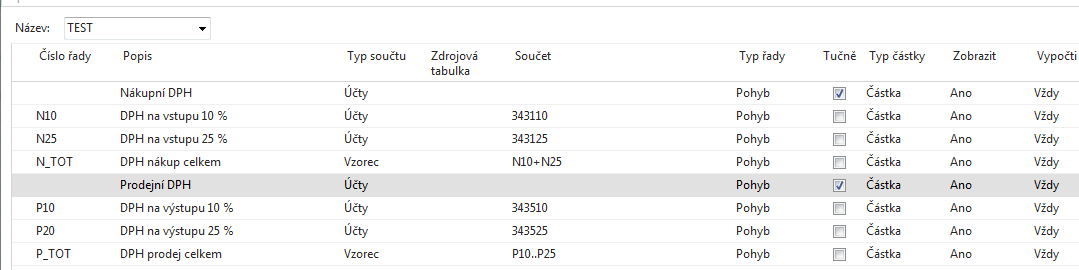 Jsou zde vidět dvě varianty zadávání vzorců
12
Creation of simple Accounting Schedule-final calculation line
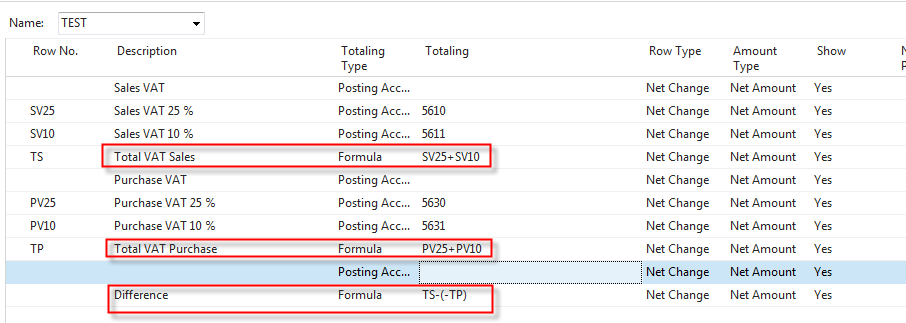 13
Náhled
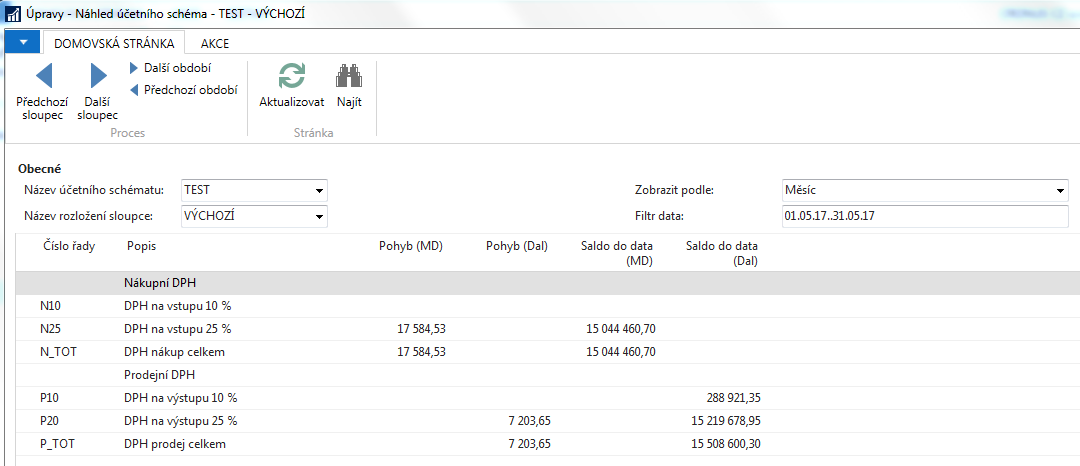 14
Doplnění schématu (pozor na  syntax MD a Dal)
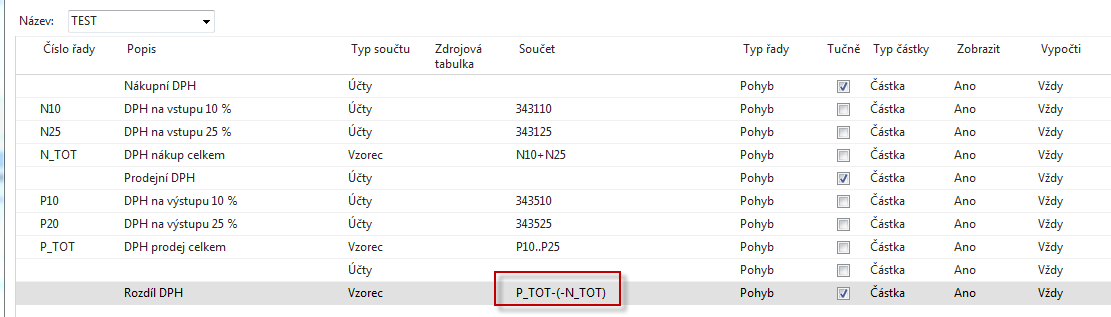 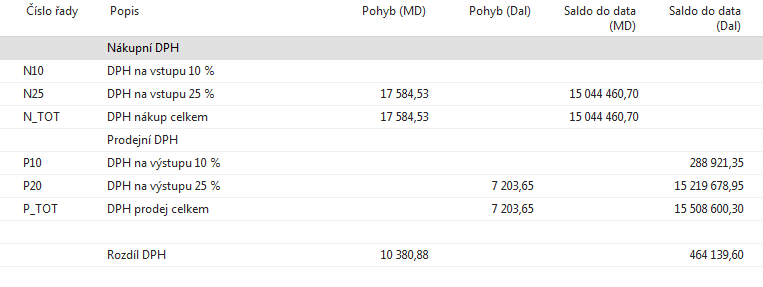 15
Aktualizace položek, které vstupují do analýz
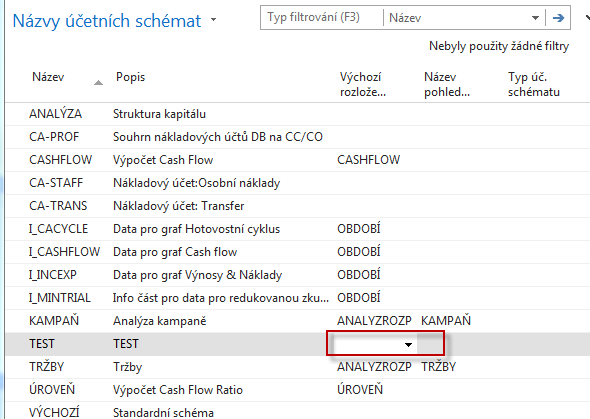 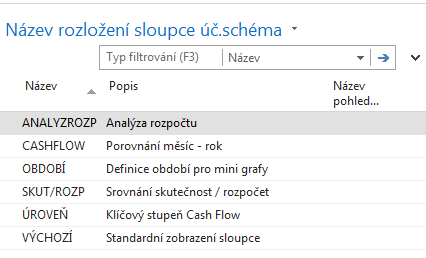 16
Aktualizace položek, které vstupují do analýz
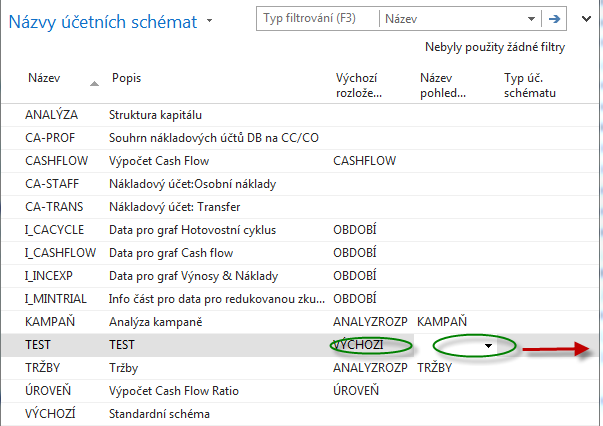 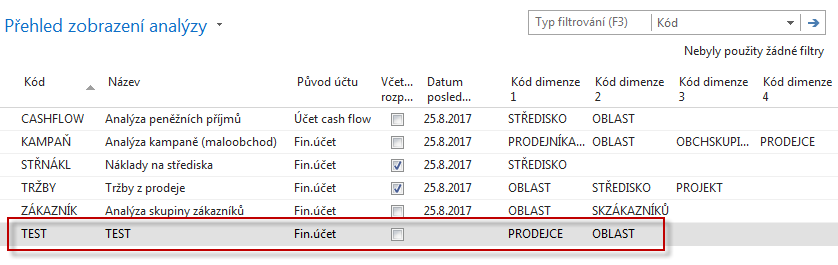 17
Aktualizace položek, které vstupují do analýz
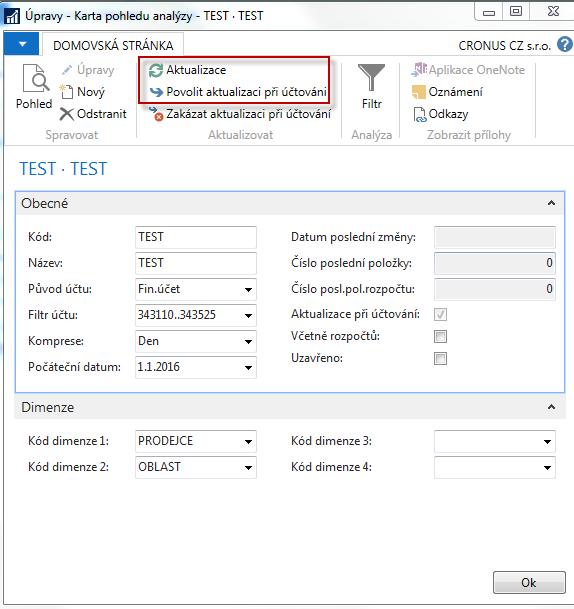 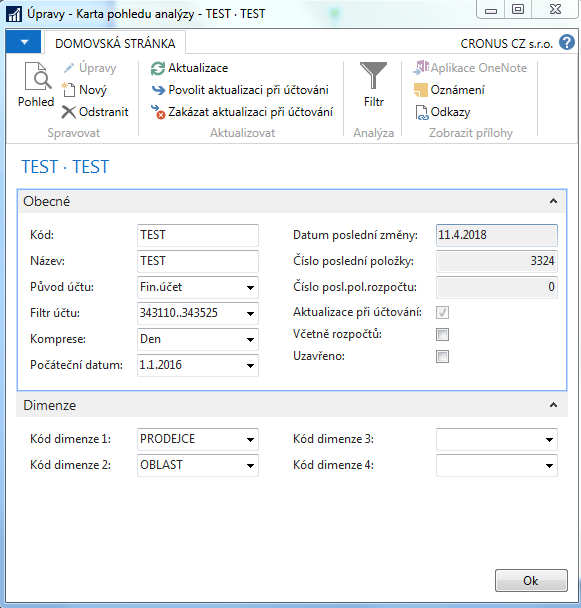 18
END of section MPH_ROIP and BPH_PIS1
Following slides will be used during BPH_PIS2 course !!!
19
Data used for Accounting Schedule creation
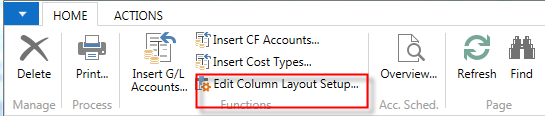 G/L Entries
Budget Entries
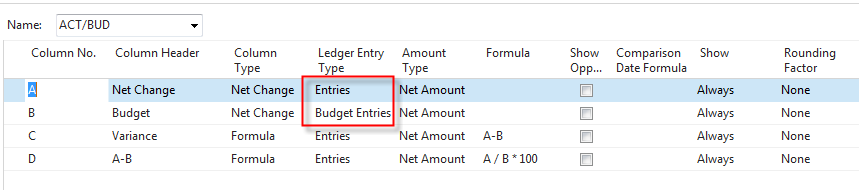 Above You can see above one of selected and pre-set  Column
used  in  our demo database
20
How a budget entries  are created
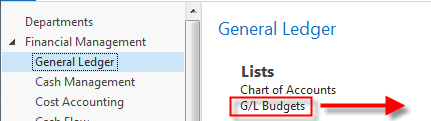 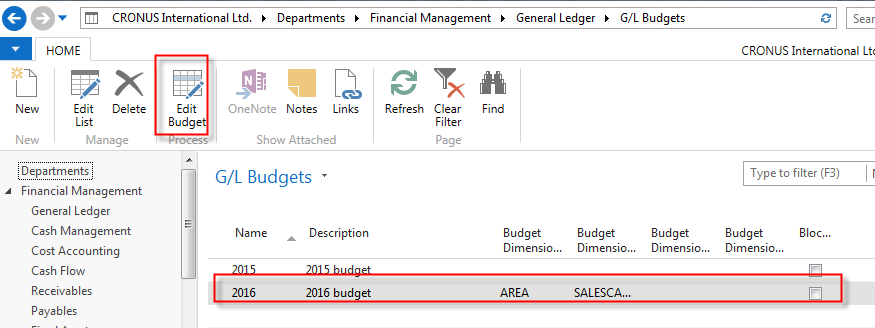 21
How a budget entries are created
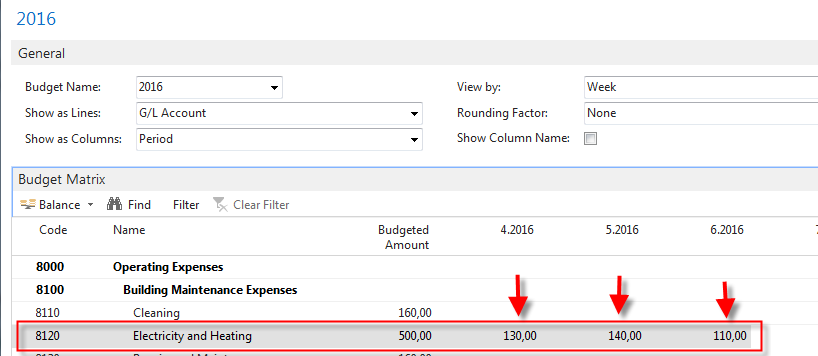 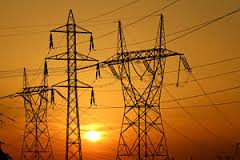 Marked field are entered manually. When you lookup from this values 
(chosen one) you will get  budget entry
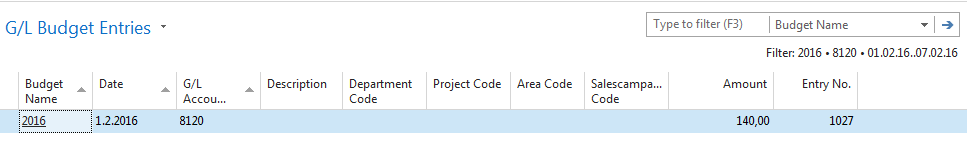 22
Design for Revenue Accounting Schedule (Overview -> next slide)
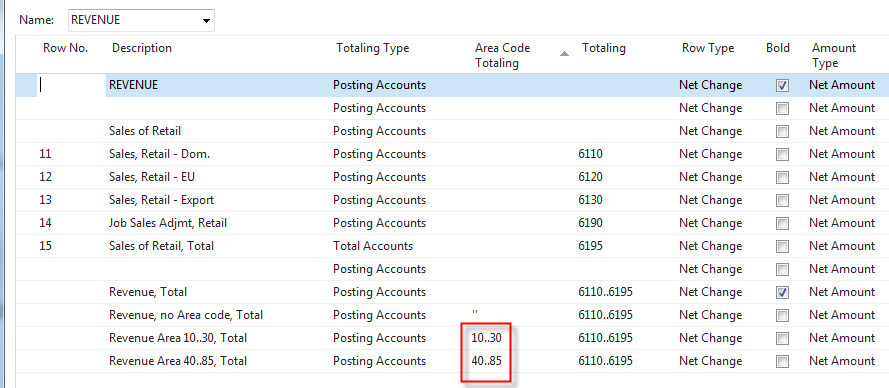 23
Dimension AREA
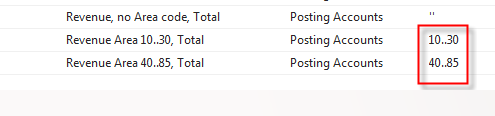 Lower part of Revenue  Accounting Schedule report
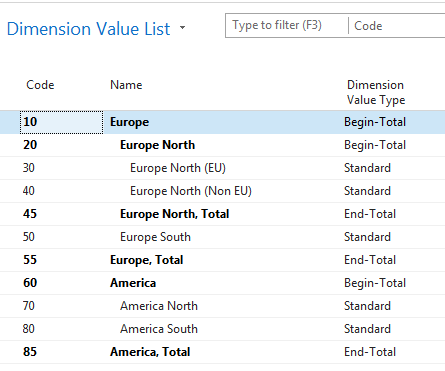 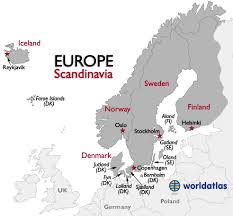 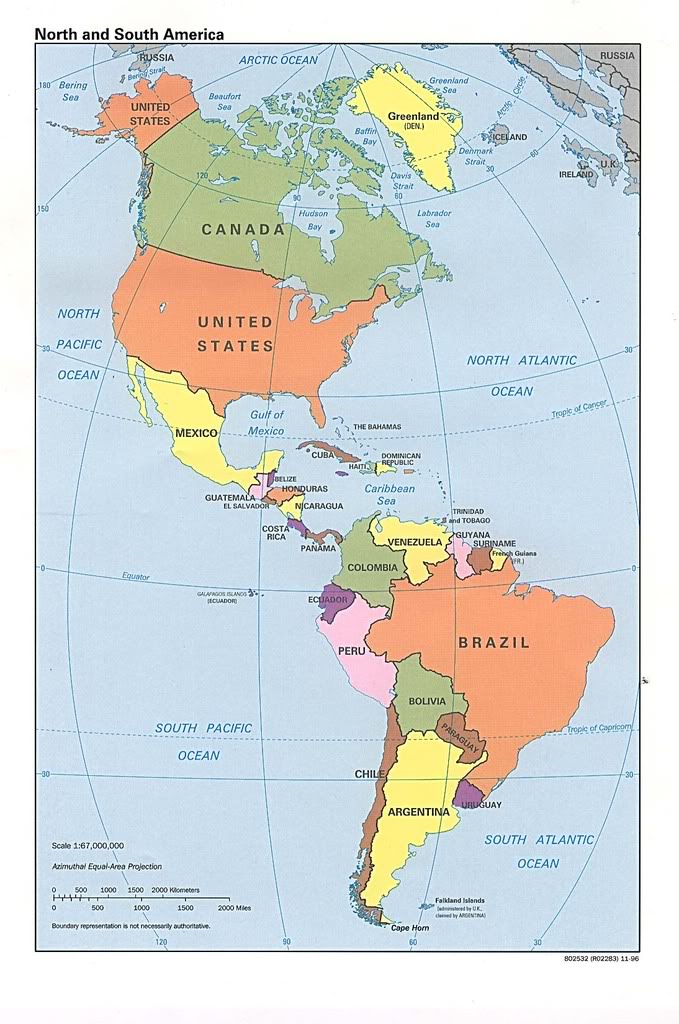 24
Another setup and overview Accounting Schedule from selected demo version ones I.
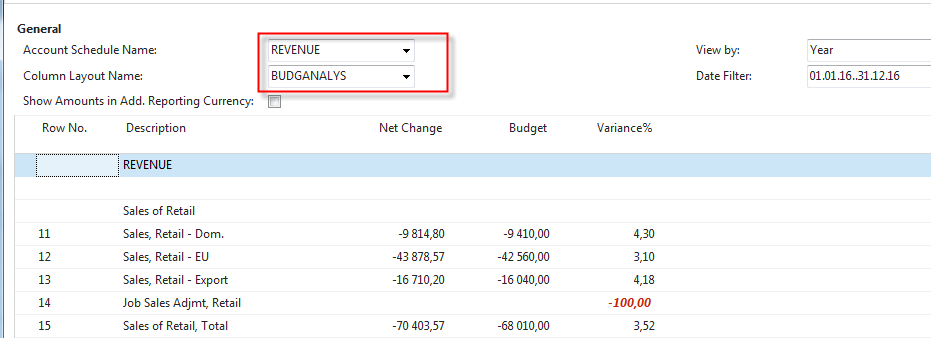 Revenue and Budget  Chart
25
Design for Income & Expense Chart (overview->next slide)
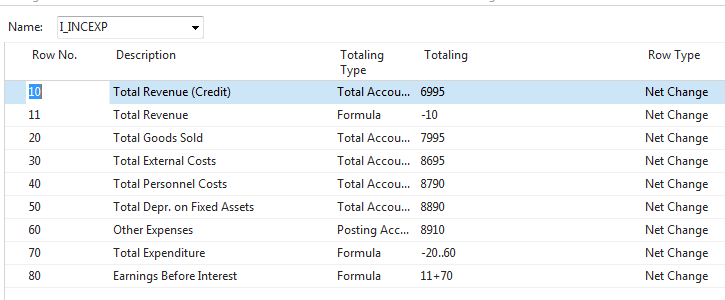 26
Another setup and overview Accounting Schedule from selected demo version ones II.
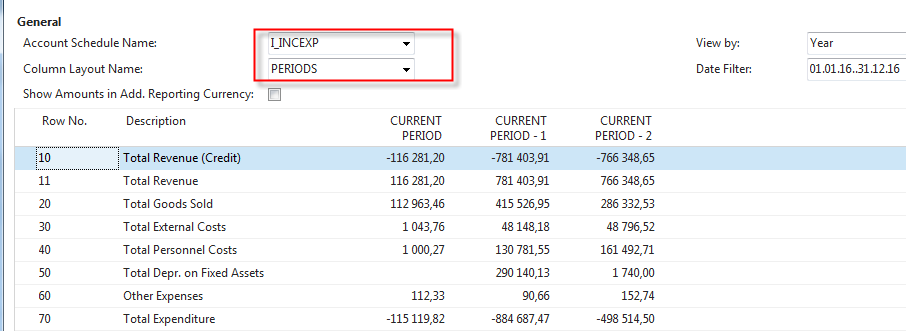 Income & Expense Chart
27
Thanks for Your attention and  time
Standard colour palette
Backgrounds						Primary Text	       Secondary Text				     Expanded Palette
















Accent							Accent Gradients





Gradient Upper Levels
29
Sample chart
Sample chart
Lorem ipsum dolor sit amet
Sample chart description
30